REST API basics
Peter Larsson-Green
Jönköping University
Autumn 2018
Traditional web applications
GET /the-resource...
Client
Server
200 OK
<html>Code...</html>
Displays the page, then user clickson link.
GET /another-resource...
200 OK
<html>Code...</html>
Displays the other page, ...
Traditional web applications
The interface is built on HTML & HTTP.
Drawbacks:
The client must understand both HTTP and HTML.
The entire webpage is replaced with another one.
No way to animate transitions between webpages.
Same data is usually sent in multiple responses.
E.g. HTML code for the layout.
Traditional web applications
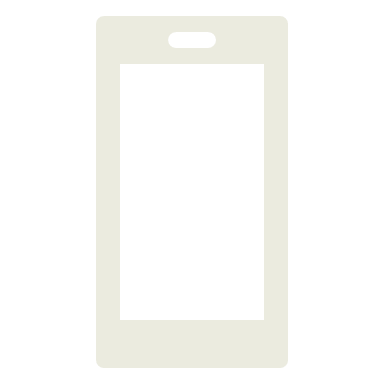 HTTP & HTML
???
Client
Client
Server
HTTP & HTML can be used, but is not optimal.
The GUI on smartphones does not use HTML.
E.g. GET /users/3:
City
Age
Name
<h1>Claire</h1>
<p>Claire is 24 years old and lives in Boston.</p>
Application programming interface
A GUI is an interface for Human ↔ Machine communication.
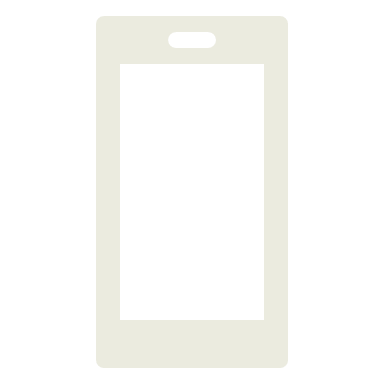 API
GUI
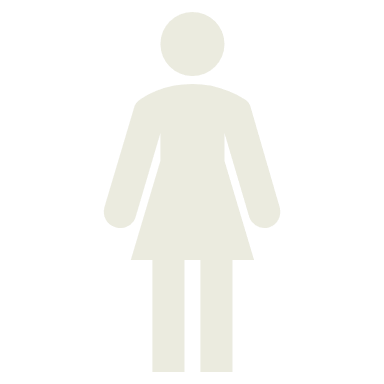 Client
User
Server
An API is an interface for Machine ↔ Machine communication.
An API making use of HTTP is called a Web API.
Different types of Web APIs
Remote Procedure Call, RPC.
Clients can call functions on the server.
Remote Method Invocation, RMI.
Clients can call methods on objects on the server.
Representational State Transfer, REST.
Clients can apply CRUD operations on resources on the server.
Client
Server
Server
RelationalDatabase
Web Browser
Web Application
SQL
What is REST?
HTTP
An architectural style for distributed hypermedia systems described by Roy Thomas Fielding in his doctoral dissertation 2000.
Consists of constraints:
Client - Server
Stateless
Cache
Uniform Interface
Layered System
Code-On-Demand
What does REST mean?
The name "Representational State Transfer" is intended to evoke an image of how a well-designed Web application behaves: a network of web pages (a virtual state-machine), where the user progresses through the application by selecting links (state transitions), resulting in the next page (representing the next state of the application) being transferred to the user and rendered for their use.

From Roy's dissertation.
What does REST mean?
Users
Client
Server
GET /users/2...
{"id": 2, "name": "Bob"}
Changes state.
{"id": 2, "name": "Obi"}
PUT /users/2{"id": 2, "name": "Obi"}
Using HTTP as the uniform interface
Use URIs to identify resources.
Use HTTP methods to specify operation:
Create: POST (or PUT)
Retrieve: GET
Update: PUT (or PATCH)
Delete: DELETE
Use HTTP headersContent-Type and Acceptto specify data format for the resources.
Use HTTP status code to indicate success/failure.
Good
POST /login-sessions
POST /books
GET /top-10-books
Bad
POST /login
POST /create-book
GET /get-top-10-books
Using HTTP as the uniform interface
REST is an architectural style, not a specification.
In practice, it can be used in many different ways.
But some are better than others.

Good recommendations:
Web API Design - Crafting Interfaces that Developers Love
https://pages.apigee.com/rs/apigee/images/api-design-ebook-2012-03.pdf
REST example
A server with information about users.
The GET method is used to retrieve resources.
GET /users
GET /users/2
GET /users/pages/1
GET /users/gender/female
GET /users/age/18
GET /users/???
GET /users/2/name
GET /users/2/pets
Users
GET /users?page=1
GET /users?gender=female
GET /users?age=18
GET /users?gender=female&age=18
REST example
A server with information about users.
The GET method is used to retrieve resources.
Which data format? Specified by the Accept header!
Users
GET /users HTTP/1.1
Host: the-website.com
Accept: application/json
HTTP/1.1 200 OK
Content-Type: application/json
Content-Length: 66

[
  {"id": 1, "name": "Alice"},
  {"id": 2, "name": "Bob"}
]
application/xml was popular before JSON.
REST example
A server with information about users.
The POST method is used to create resources.
Which data format? Specified by the Accept and Content-Type header!
Users
POST /users HTTP/1.1
Host: the-website.com
Accept: application/json
Content-Type: application/xml
Content-Length: 49

<user>
  <name>Claire</name>
</user>
HTTP/1.1 201 Created
Location: /users/3
Content-Type: application/json
Content-Length: 28

{"id": 3, "name": "Claire"}
REST example
A server with information about users.
The PUT method is used to update an entire resource.
Users
PUT /users/3 HTTP/1.1
Host: the-website.com
Content-Type: application/xml
Content-Length: 52

<user>
  <id>3</id>
  <name>Cecilia</name>
</user>
HTTP/1.1 204 No Content
PUT can also be used to create a resource if you know which URI it should have in advance.
REST example
A server with information about users.
The DELETE method is used to delete a resource.
Users
DELETE /users/2 HTTP/1.1
Host: the-website.com
HTTP/1.1 204 No Content
REST example
A server with information about users.
The PATCH method is used to update parts of a resource.
Users
PATCH /users/1 HTTP/1.1
Host: the-website.com
Content-Type: application/xml
Content-Length: 37

<user>
  <name>Amanda</human>
</user>
HTTP/1.1 204 No Content
The PATCH method is only a proposed standard.
REST example
A server with information about users.
What if something goes wrong?
Use the HTTP status codes to indicate success/failure.
Users
GET /users/999 HTTP/1.1
Host: the-website.com
Accept: application/json
HTTP/1.1 404 Not Found
Read more about the different status codes at:
http://www.restapitutorial.com/httpstatuscodes.html 
Optionally include error messages in the response body.
Designing a REST api
How should you think?
Make it as easy as possible to use by other programmers.

Facebook:
Always return 200 OK.
GET /v2.7/{user-id}
GET /v2.7/{post-id}
GET /v2.7/{user-id}/friends
GET /v2.7/{object-id}/likes
Designing a REST api
How should you think?
Make it as easy as possible to use by other programmers.

Twitter:
Only use GET and POST.
GET  /1.1/users/show.json?user_id=2244994945
POST /1.1/favorites/destroy.json?id=243138128959913986